Introduction to Layering &
Network Layering
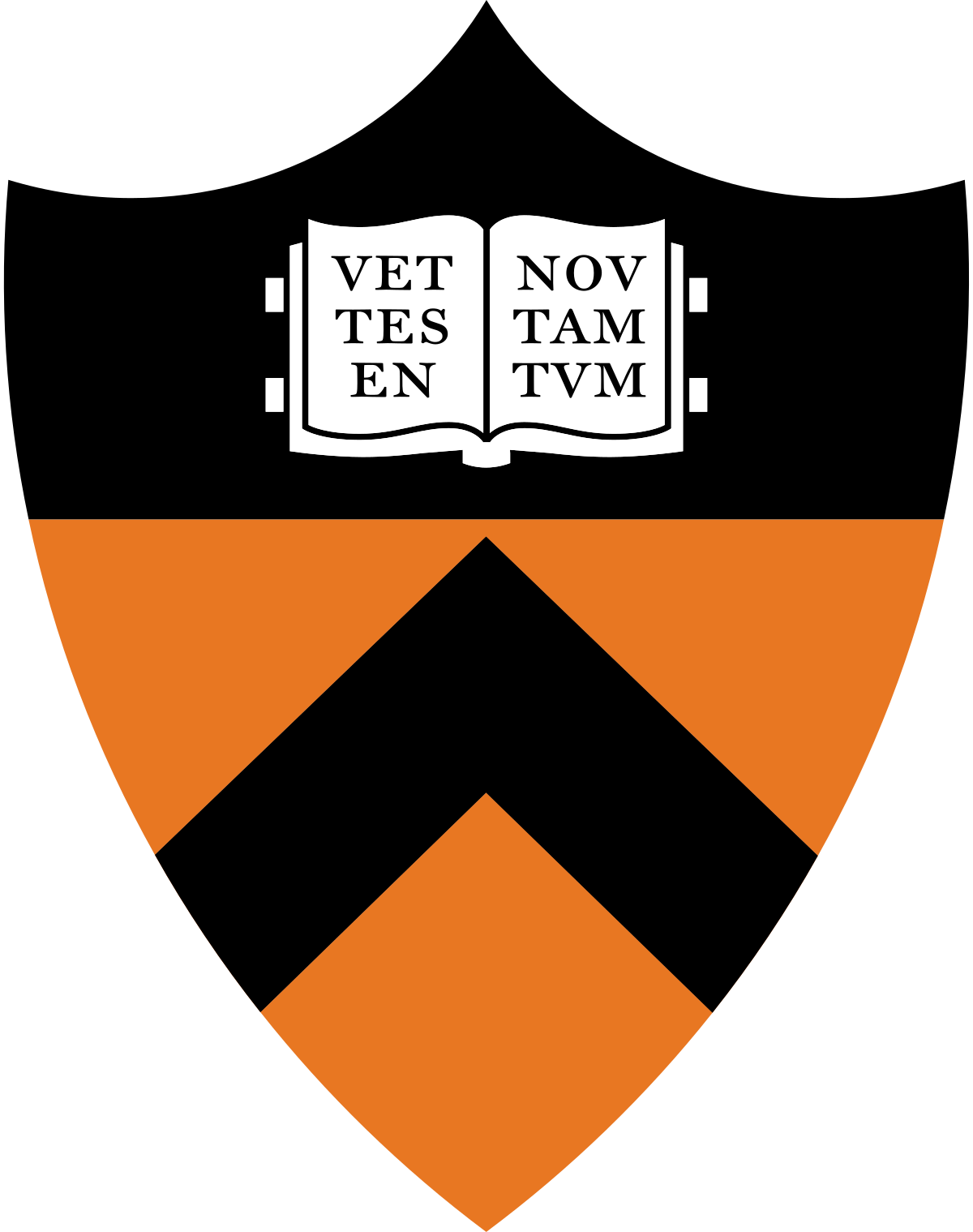 COS 316: Principles of Computer System Design
Lecture 7

Wyatt Lloyd & Rob Fish
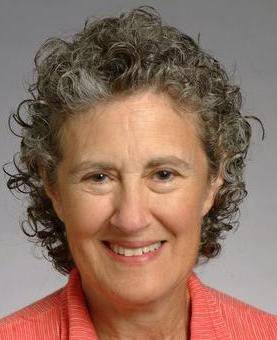 “Modularity based on abstraction is the way things get done”

2009 Turing Award Lecture
Barbara Liskov
[Speaker Notes: Venus Operating System (1970): Virtual Machines
CLU programming language – modular programming, data abstraction (data types, function, abstract classes with inheritance)
Viewstamped Replication – Collection of machines that fail as single non-failing machine -> datacenter systems – 418!
Practical Byzantine Fault Tolerance – Collection of machines that fail and some are evil as single non-failing machine -> blockchain]
Modularity Through Layering
Systems on systems on systems though layering

Each layer hides complexity with abstraction

Network layers today!
The Problem of Communication
SSH
HTTP
FTP
Applications
Facetime
Transmission 
media
Coaxial cable
Fiber optic
Wi-Fi
Re-implement every application for every new underlying transmission medium?
Change every application on any change to an underlying transmission medium?

No! But how does the Internet design avoid this?
Solution: Layering
Applications
SSH
HTTP
FTP
Facetime
Intermediate layers
Transmission
media
Coaxial cable
Fiber optic
Wi-Fi
Intermediate layers provide a set of abstractions for applications and media

New applications or media need only implement for intermediate layer’s interface
The Art of Layering
How many layers?

What goes in each layer?

What abstraction (interface) does each layer provide?
[Speaker Notes: Discuss, why not too many layers? Often some loss of efficiency with each layer, either implementation or fundamental.]
Layering in the Internet
Transport: Provide end-to-end communication between processes on different hosts

Network: Deliver packets to destinations on other (heterogeneous) networks

Link: Enables end hosts to exchange atomic messages with each other

Physical: Moves bits between two hosts connected by a physical link
Host
Applications
Transport layer
Network layer
Link layer
Physical layer
7
Logical Communication Between Layers
How to forge agreement on the meaning of the bits exchanged between two hosts?

Protocol: Rules that govern the format, contents, and meaning of messages
Each layer on a host interacts with its peer host’s corresponding layer via the protocol interface
Application
Application
Transport
Transport
Network
Network
Network
Link
Link
Link
Physical
Physical
Physical
Host A
Router
Host B
8
Physical communication
Communication goes down to the physical network

Then from network peer to peer

Then up to the relevant application
Application
Application
Transport
Transport
Network
Network
Network
Link
Link
Link
Physical
Physical
Physical
Host A
Router
Host B
9
Communication Between Peers
How do peer protocols coordinate with each other?

Layer attaches its own header (H) to communicate with peer
Higher layers’ headers, data encapsulated inside message 
Lower layers don’t generally inspect higher layers’ headers
Application
Application message
Transport-layer message body
H
Transport
Network-layer datagram body
Network
H
10
Internet Protocol Layers
Applications
Application
HTTP …
Messages
Reliable streams
TCP, UDP
Transport
Global packet delivery
Network
IP
Local packet delivery
Ethernet, Optical, WiFi, …
Link
11
[Speaker Notes: Physical layer underneath this too]
IP is the “Narrow Waist” of the Internet
The network layer protocol
Enables portability above and below

Lots of link layer protocols underneath

Several transport protocols on top
TCP, UDP, QUIC
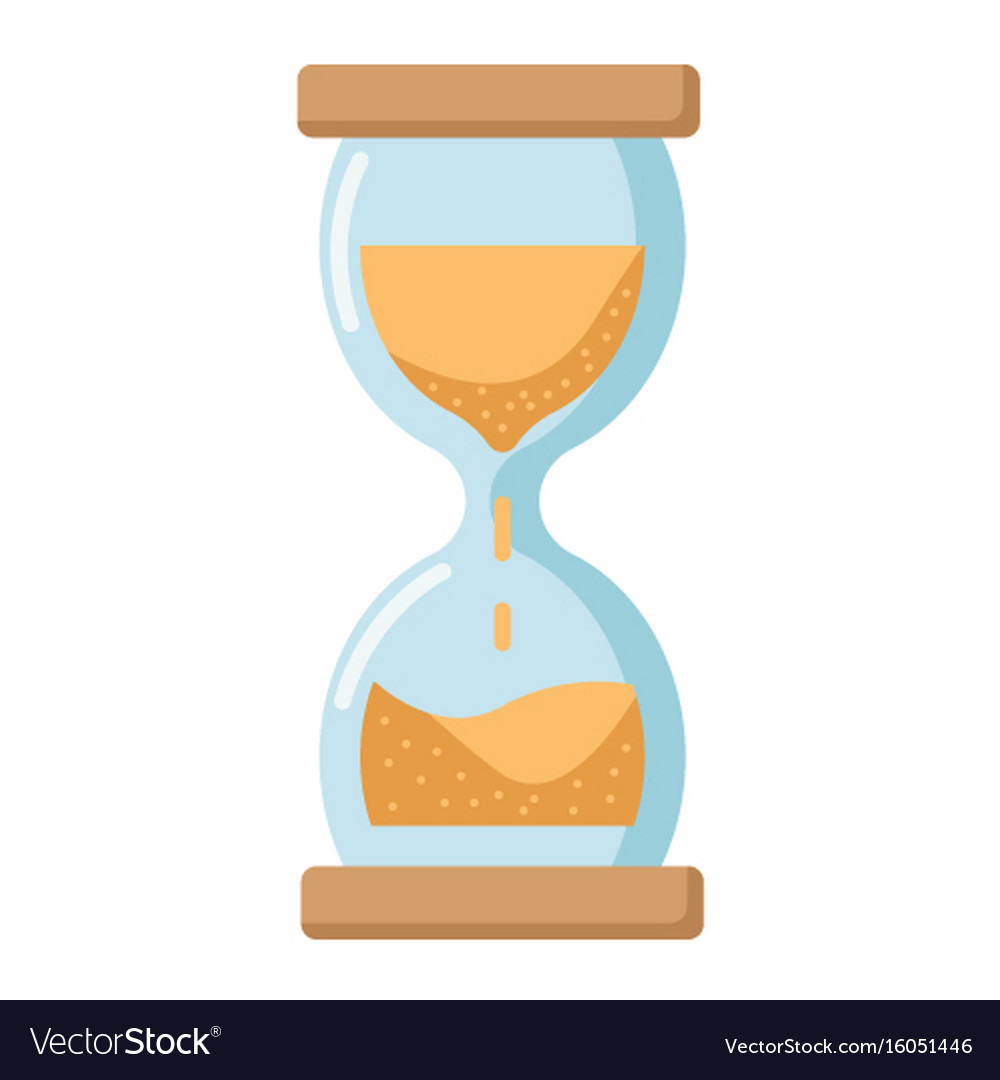 IP: Best-Effort Global Packet Delivery
Never having to say you’re sorry
Don’t have to reserve bandwidth and memory
Don’t have to do error detection and correction
Don’t have to remember anything from one packet to the next

Easier to survive failures
Transient disruptions are okay during failure recovery

Can run on nearly any link technology
Greater interoperability and evolution
RFC 1149…
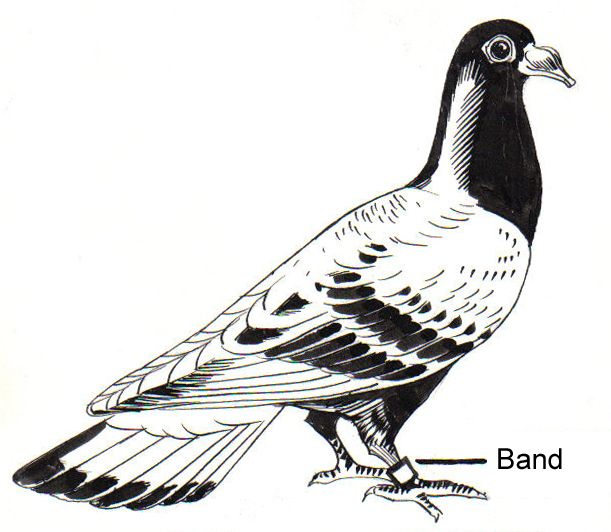 Data
[Speaker Notes: RFC 1149: A Standard for the Transmission of IP Datagrams on Avian Carriers (released April 1, 1990)]
Transport: Application to Application
Network layer is host-to-host

Transport layer is port-on-host-to-port-on-host
think application to application
demultiplexing
e.g., port 80 is HTTP, port 443 is HTTPS, port 22 is SSH

Why transport and not network layer?
[Speaker Notes: two big reasons:1) keep network layer simple
2) ports are end-host identifiers ... irrelevant to routers in between the end hosts!]
Transport: Application to Application
Network doesn’t have error detection

Transport layer does have error detection

Why transport and not network layer?

Why not both?
[Speaker Notes: Errors are rare... (tell them this)

Transport layer: only do once for each global packet delivery
Network layer: would have to do many times for each global packet delivery

Also transport is closer to application, can do fancier error correction]
Transport: Transmission Control Protocol (TCP)
Ordered, reliable stream of bytes
Built on top of best-effort packet delivery at the network layer

Challenges with IP
Lost or delayed packets
Corrupted packets
Out-of-order packet arrivals
Receiver runs out of space
Network cannot handle current load
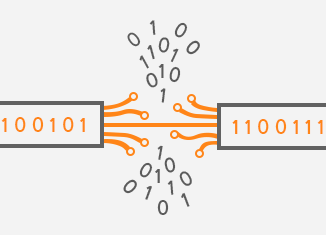 TCP: Lost or Delayed Packets
Problem: Lost or delayed data

Solution: Timeout and retransmit
Receiver sends acknowledgement of data
TCP: Corrupted Data
Problem: Data corrupted during transmission

Solution: checksums

Sender computes a checksum			  134
Sender sums up all bytes in the payload		+ 212
And sends the sum to the receiver		= 346
Receiver checks a checksum			  134
Recevier sums up all bytes in the payload	+ 216
And compares against the checksum		= 350
Then what?
[Speaker Notes: Draw on board:get index.html -- get indeY.html]
TCP: Out-of-Order Packet Arrivals
Problem: Our of order packets:
Application:	   GET index.html
Sent packets:	   |GET|     |inde|     |x.ht|     |ml|
Received packets: |ml|       |inde|     |x.ht|     |GET|

Solution: Add sequence numbers
Received packets: |4|ml|     |2|inde|      |3|x.ht|      |1|GET|
TCP: Receiver Runs Out of Space
Problem: No more space to receive packets

Solution: Flow control
Receiver maintains a window size
Amount of data it can buffer
Advertises window to the sender
Amount sender can send without acknowledgement
Ensures that sender does not send too much
TCP: Network that Cannot Handle the Load
Problem: Too many packets at once

Solution: Congestion control
Future lectures!
TCP’s reliable byte stream
[Speaker Notes: Draw on board:App sends IP packets: [_____] [______] [__X____] [_________
2nd packet is lost (erase)
3rd packet is corrupted
4th packet is received
2nd packet resent
3rd packet resent
Deliver in order 3->2

Draw them showing up and filling into the contiguous byte stream on the receiver!
App 1 on left
Network in between
App 2 on right]
Transport: User Datagram Protocol (UDP)
Datagram of bytes
A message

Challenges with IP
Lost or delayed packets			X
Corrupted packets				√
Out-of-order packet arrivals		X
Receiver runs out of space			X
Network cannot handle current load	X
UDP does less than TCP, why do we want UDP too?
[Speaker Notes: Transport layer: do]
Layering & Network Layers Conclusion
The art of layering

Network layers
Protocol, headers, encapsulation

IP layer: best-effort global packet delivery between host

TCP layer: ordered, reliable byte stream between applications